“Критериалды бағалау жүйесінің мазмұны”
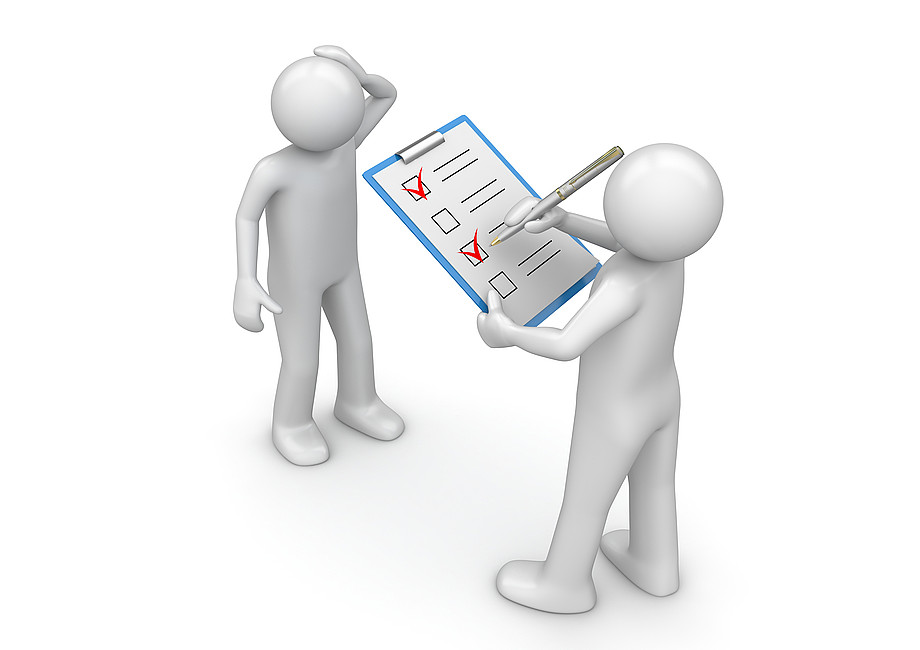 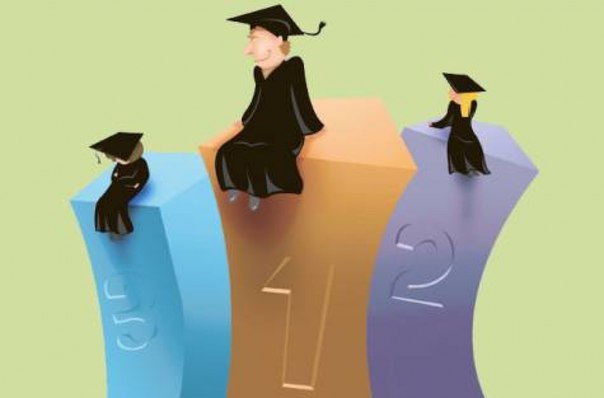 Еңбекшілдер ауданы,                
 Донской  орта  мектебінің  
О.І.М  Бексолтан А.
Бағалауды реформалау, білім аясында кез келген жүйелі	өзгерістерге мүмкіндік беру	үшін	қажет. Жаһандық масштабтағы	өзгерістер, оқушыларды келешекте еңбек нарығында олардың жетістіктері үшін қажетті дағдылармен қамтамасыз етуін талап етеді.         (МакГо, 2008)
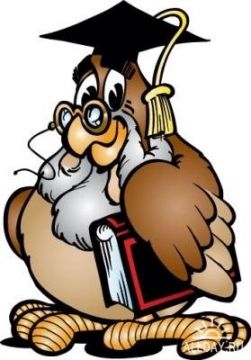 Анықтамасы:
Критериалды бағалау-
бұл  білім  берудің мақсаты мен мазмұнына  негізделген  оқушының  оқу- танымдық  құзырлығын қалыптастыруда  алдын-ала  белгіленген   жетістіктермен салыстыру үрдісі .
Критериалды бағалауды енгізудің мақсаты:
Мектепте оқыту сапасын жоғарлату

Мектеп  бітірушілердің білімін  халықаралық стандартқа сәйкестендіру.
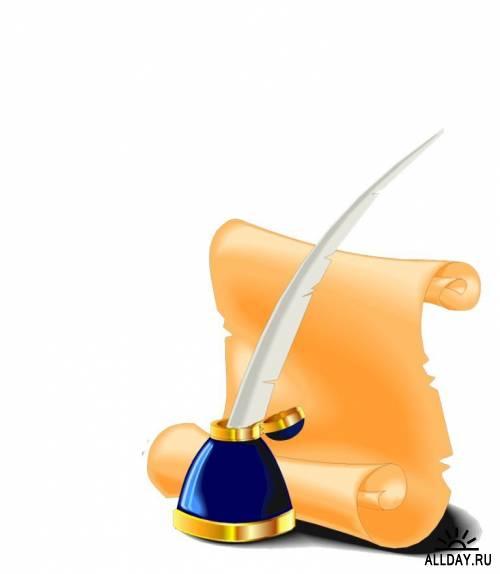 Критериалды бағалаудың міндеттері:

 Сабақтың әр  бөліктеріндегі әр оқушының дайындық деңгейін анықтауға;
Бағдарламаға сәйкес оқу мақсаттарын орындау қабілеті;
Жеке оқушының даму жетістігін бақылауға;
Оқушының білім алу барысындағы қателіктері мен олқылықтарын айқындауға;
Әр түрлі жұмыс барысындағы алған өз бағасының  әділдігіне көзін жеткізуге;
Оқу бағдарламасының тиімділігін саралауға;
Сабақ үдерісі мен білімнің меңгерілуі туралы оқушы мен мұғалім және ата-ана арасындағы кері байланысты қамтамасыз етуге
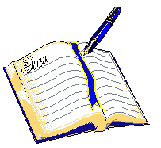 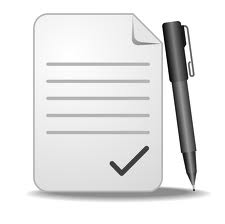 Білім сапасын бағалау жүйесінде
жаңарту мәселесі
Ұстанымдар негіздері:
1.  Бағамен оқушының жұмысы бағаланады.2.  Дескрипторлар оқушыға алдын-ала белгілі        болуы шарт.3. Оқушы өз білім деңгейін анықтай алуы қажет.4. Нақты білімділік мақсатты бағалауы қажет.
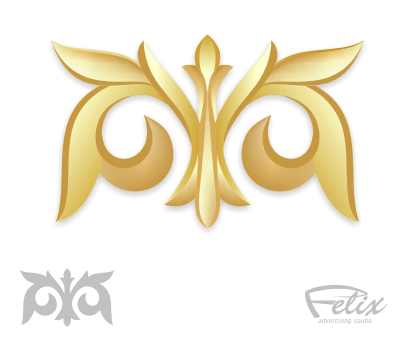 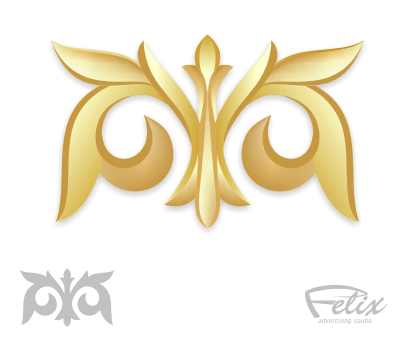 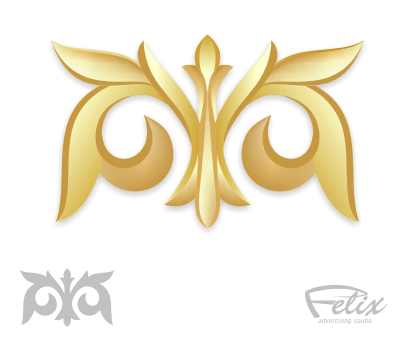 Критериалды  бағалаудың басты  ерекшелігі:
алдын-ала ұсынылған бағалау шкаласы;
 анық, айқындылығы;
 бағаның әділдігі;
 өзін бағалауға мүмкіндіктің берілуі
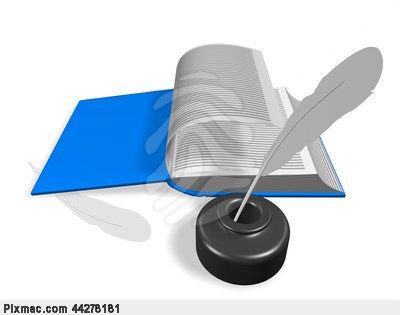 Критериалды бағалаудың 
функциялары:
Бағалау функциялары
Дамытушы
Ынталандыру
Белсенділік
Түзету
Принциптері
Нақтылық
Жүйелік
Әділдік
Критериалды  жүйе арқылы бағаның  қойылуы:
Критериалдық бағалау жүйесінің
арқылы:
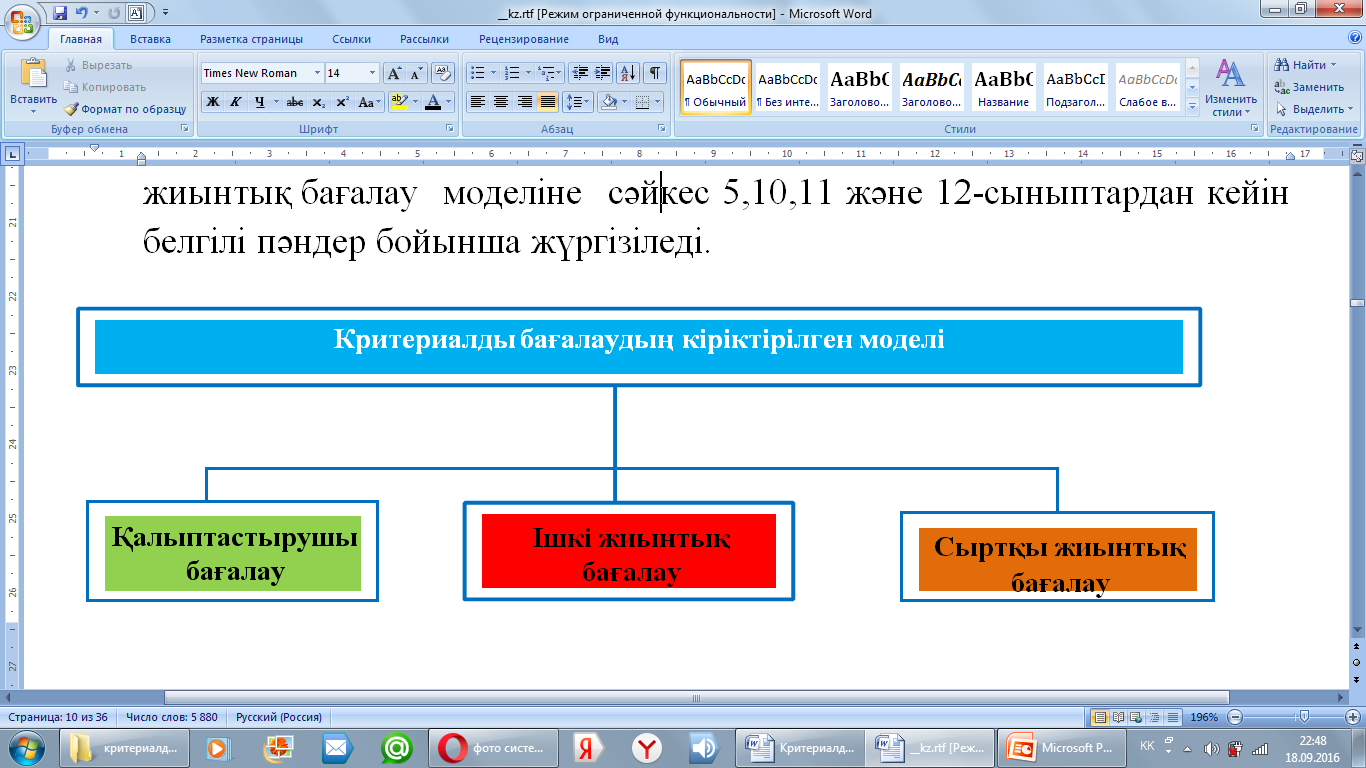 Қалыптастырушы бағалау – әр тоқсан бойында жүргізіледі;
 
· Ішкі жиынтық бағалау – әр төрт тоқсанның соңында жүргізіледі (5, 10, 11 және 12-сыныптарын қоспағанда);

· Сыртқы жиынтық бағалау – оқушылардың оқу жетістіктерін сыртқы жиынтық бағалау моделіне сәйкес 5,10,11 және 12-сыныптардан кейін белгілі пәндер бойынша жүргізіледі.
Критериалды бағалау :
Қалыптастырушы бағалау:
Күнделікті алған білімінің
     меңгеру деңгейін анықтайды. 

Негізгі бақылау жұмысына  дейін білімін жүйелейді.

Кездескен қиыншылықтарын қалыпқа келтіруге оқушыға мүмкіндік береді.
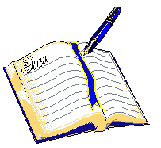 Негізгі бағалау:
Негізгі бағалау белгілі бір  тақырыпты қорытындылау мақсатында орындалады.

 Мазмұны оқылған материалды қамтуы керек.

 Негізгі бағалаудағы оқушының алған бағасы тоқсандық баға болып табылады.
Қолданылуы:
Негізгі бағалауда барлық критерийлер   барынша қолданылуы керек. 
 Критерий оқушының жас ерекшелігіне,  бағдарламаға сай алынады.
 Әрбір жетістік  балмен және дескриптор арқылы белгіленеді.
Тоқсан соңында әр  критерий бойынша  негізгі бақылаудан алынған  орташа балл есептелінеді.
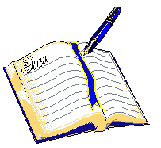 Сабақтың соңында  ББҮ кестесін толтырту. (INSERT)
Білемін
Нені білдім?
Білгім келеді
 
 Қосу-алу қызықты
Қатысушылар төмендегі кестені толтыру арқылы бүгінгі сабаққа кері байланыс жүргізеді.
+
-
Қызықты
  + не білдің? қандай ақпарат алдың?
- не түсініксіз? қандай ақпарат алу қиын болды?
Қызықты-бүгін саған ұнады?қандай ақпарат қызық болды?не білгіңіз келеді?
Рефлексия
      
 "Жетістік" баспалдағы
Сабақ соңында қатысушылар баспалдақтың қай тұсында тұрғанын белгілейді, түсініктеме береді.
				4.мен барлығын түсінгеніме сенімдімін.
			3.мен барлығын түсінгеніме жартылай сенімдімін.
	2.мен қайталауды қажет етемін.
1.мен ештеңе түсінбедім.
 
Сауалнама
	Қатысушылар төмендегі сауалнамаға жауап беру арқылы бүгінгі сабаққа рефлекися береді.
Мен сабақта жұмыс жасадым-                      	     белсенді/белсенді емес
Маған сабақ -					     түсінікті/түсініксіз     
Мен сабақта- 					     шаршадым/шаршамадым
Сабақтағы материал-				   	      қызық/қызықсыз
Үй тапсырмасы маған- 				    	      қиын/жеңіл
Критериалды   оқытудың маңыздылығы:
Мұғалім үшін:
Әрбір оқушының өзгешелігін ескере отыра жеке білім алу траекториясын құру.
Оқушы үшін:
Берілген бағалау критерийлерін түсіну,қолдану,жұмысын бағалай білуі.
Ата-ана үшін:
 Баланың білім алуындағы өсу деңгейін қадағалауы.
Критериалды  бағалаудың пайдасы.
Нақтылық
1
әділдік
2
ынталандыру
3
белсенділік
4
Жеке  тұлға
5
5
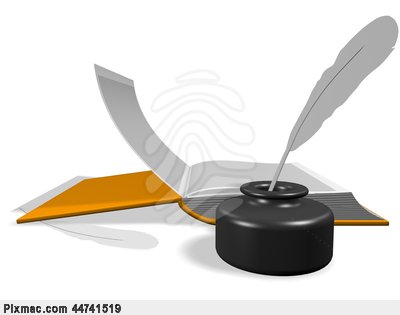 Көңіл қойып тыңдағаныңызға рахмет!
Thank You !
Благодарю за внимание!